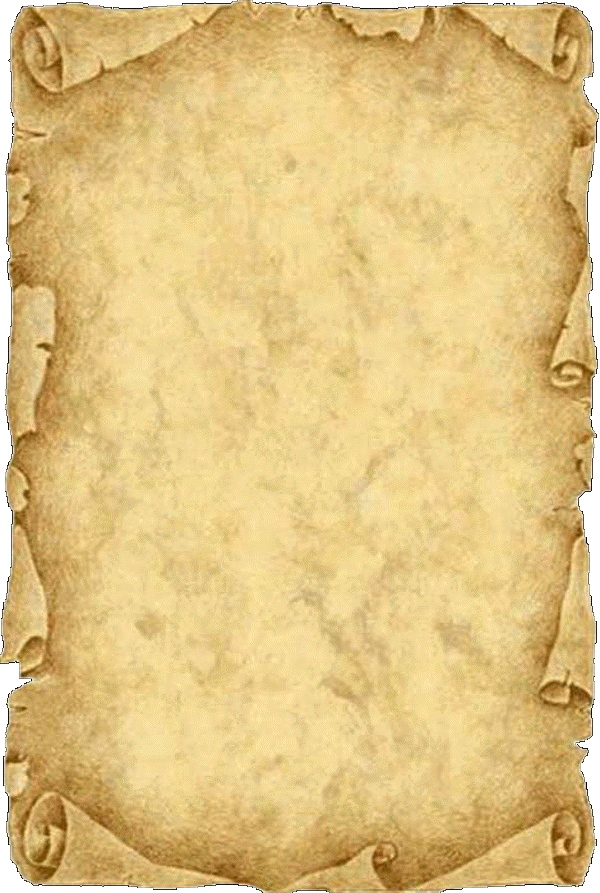 24 МАЯ
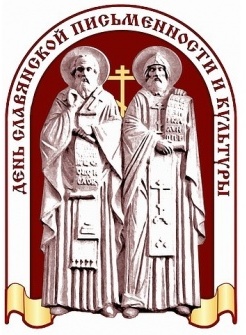 ДЕНЬ 
славянской письменности 
и культуры
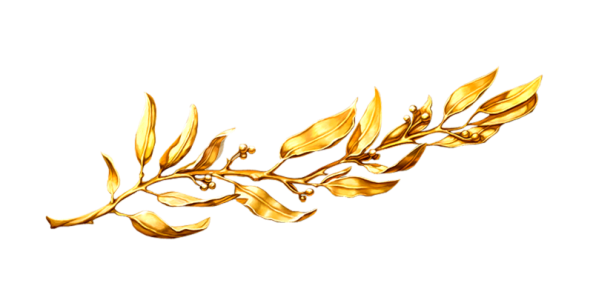 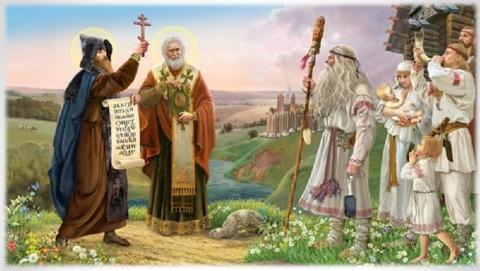 24 мая  день славянской письменности  и культуры
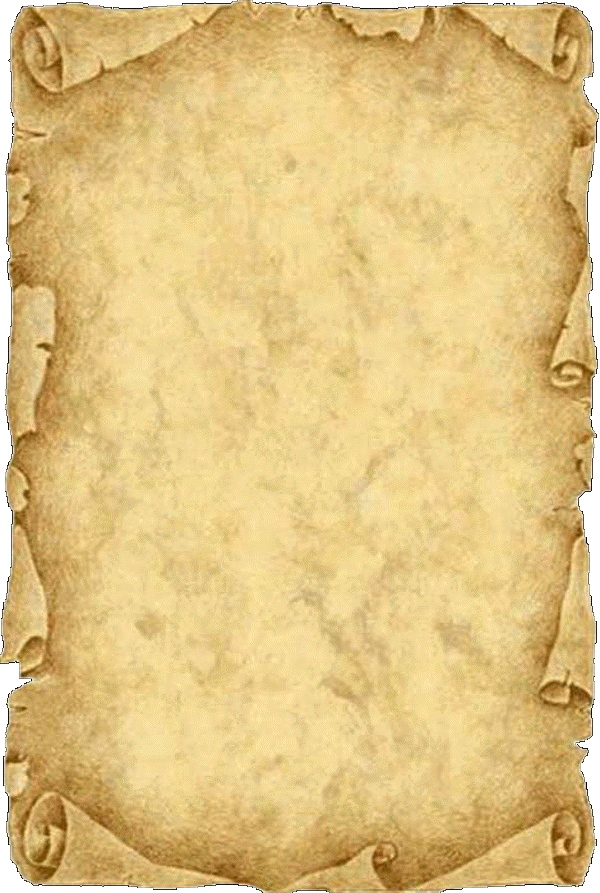 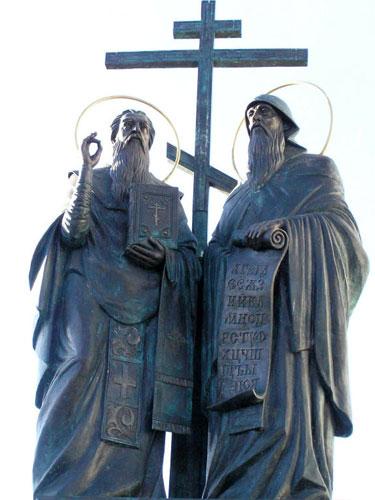 ДЕНЬ ПАМЯТИ первоучителей славянских народов–святых равноапостольных  братьев КИРИЛЛА 
и
 МЕФОДИЯ
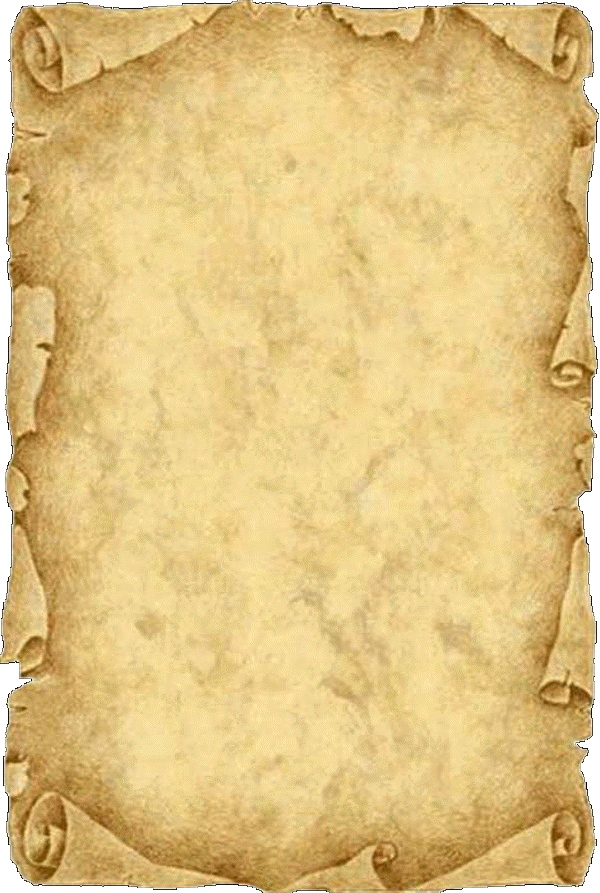 ИСТОРИЯ  ПРАЗДНИКА
Общий праздник святых Кирилла и Мефодия отмечался болгарской церковью и в следующие века, а в эпоху болгарского Возрождения превратился в праздник созданной ими азбуки.
В 1863 году Российский Святейший Синод определил, в связи с празднованием тысячелетия Моравской миссии святых Кирилла и Мефодия, установить ежегодное празднование в честь преподобных Мефодия и Кирилла 11 мая. 
В 1985 году в СССР, когда отмечалось 1100-летие преставления Мефодия. 
День 24 мая был объявлен «Праздником славянской культуры и письменности»
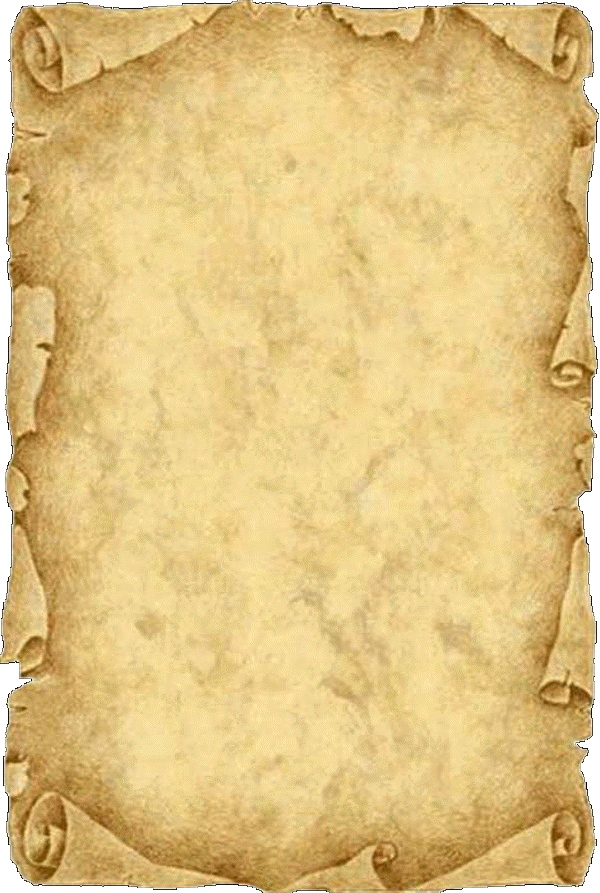 30 января 1991 года Президиум Верховного Совета РСФСР принял постановление о ежегодном проведении 
«Дней славянской культуры и письменности». 
Столицей праздника каждый год становился какой-нибудь новый населенный пункт России (кроме 1989 и 1990 годов, когда столицами были соответственно Киев и Минск)
О ЖИЗНИ  КИРИЛЛА  и МЕФОДИЯ
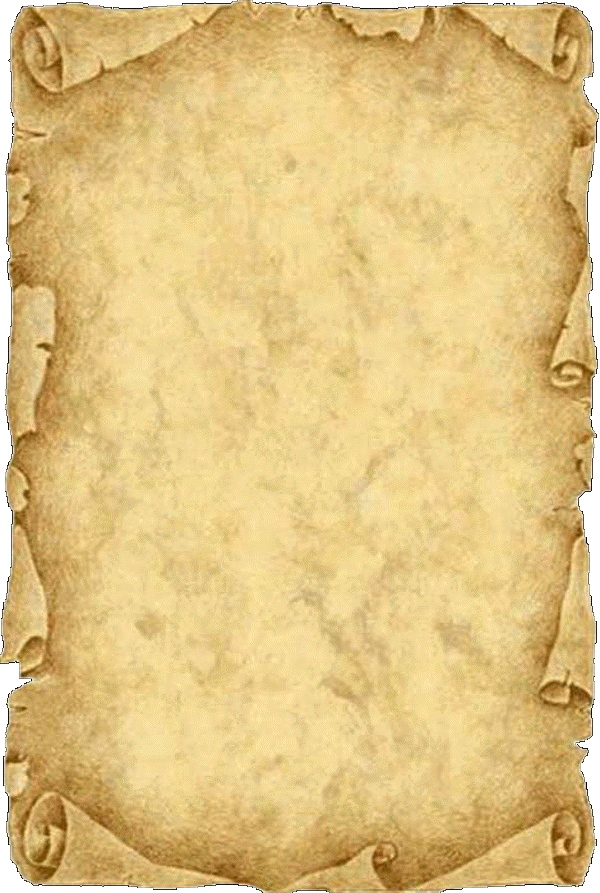 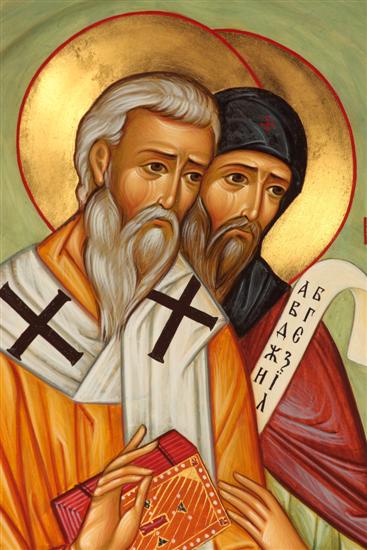 КИРИЛЛ ( род. в 827 г. , до принятия монашества – Константин) 
МЕФОДИЙ  ( род. в 815 г., мирское имя неизвестно) 
родились в семье  византий-ского военачальника  из  
г. Фессалоники  (Греция)
СВЯТОЙ  МЕФОДИЙ
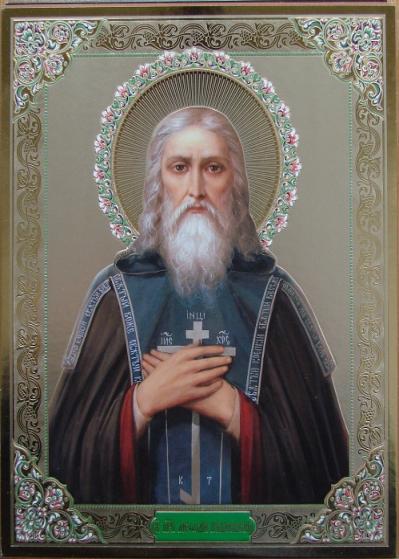 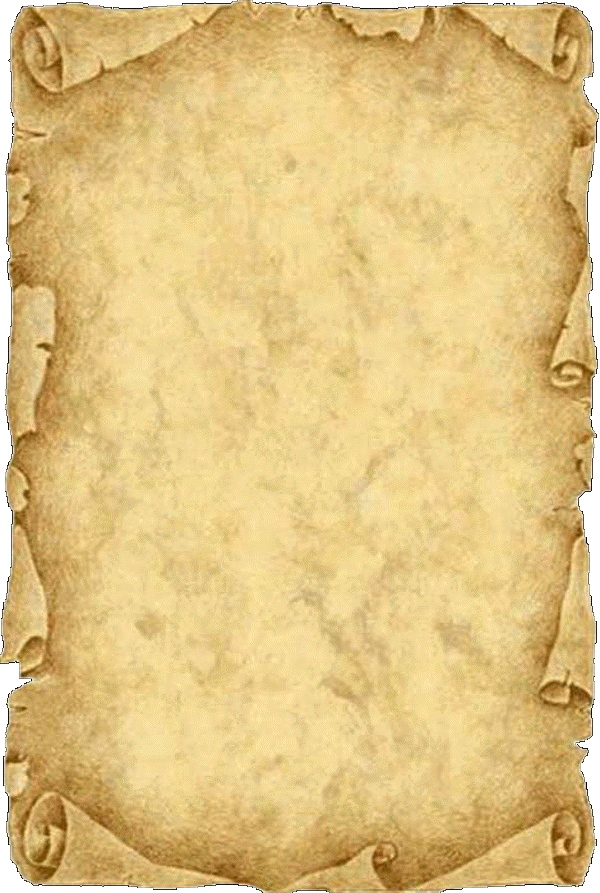 Просветитель славян святой МЕФОДИЙ родился около 815 г. в Солуни (Фессалониках) — одном из самых крупных и богатых городов Византии. Около 833 г. МЕФОДИЙ начал военную службу и проходил ее, в столице, на виду у императора Феофила. В возрасте 20 лет его поставили архонтом (воеводой) в Славинию — небольшое славянское княжество, находившееся тогда под властью греков. Эту должность МЕФОДИЙ исполнял десять лет и имел возможность хорошо изучить славянский язык и славянские обычаи.
СВЯТОЙ  КИРИЛЛ
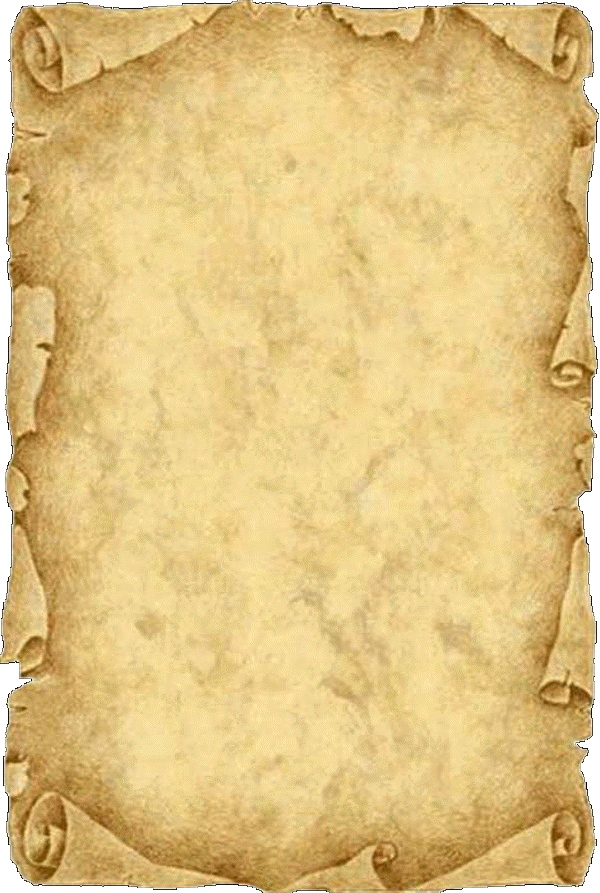 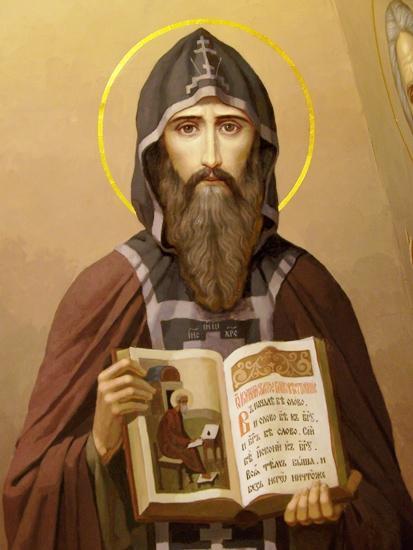 Святой КИРИЛЛ родился в Македонии, в городе Солуни, с малых лет отличался умственными способностями. Обучаясь в солунской школе и еще не достигнув пятнадцати лет, он уже читал книги глубокомысленнейшего из Отцов Церкви – Григория Богослова (IV в.)
Юноша рано принял сан пресвитера. 
По возвращении в Константинополь состоял библиотекарем соборной церкви и преподавателем философии. Святой КИРИЛЛ с успехом вел прения с еретиками, иконоборцами и с магометанами.
О ЖИЗНИ КИРИЛЛА и  МЕФОДИЯ
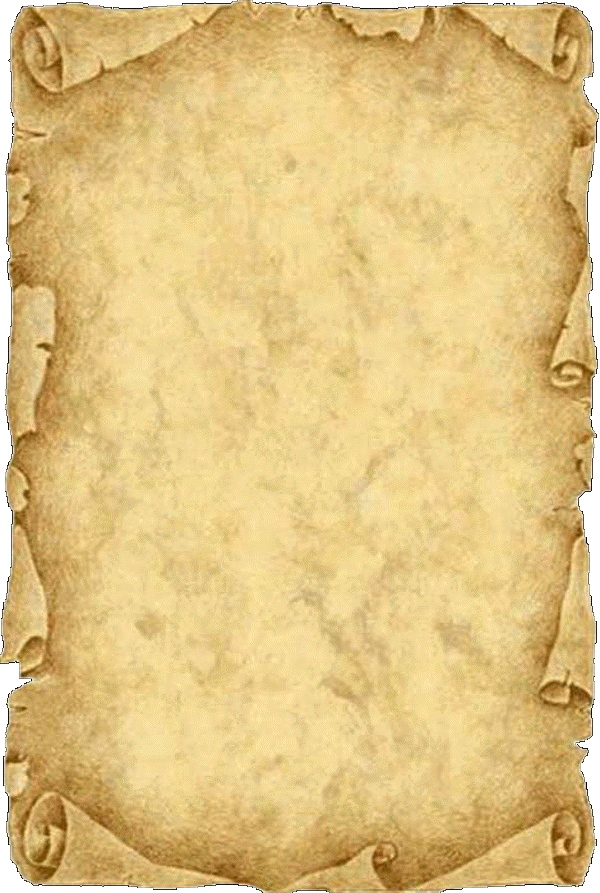 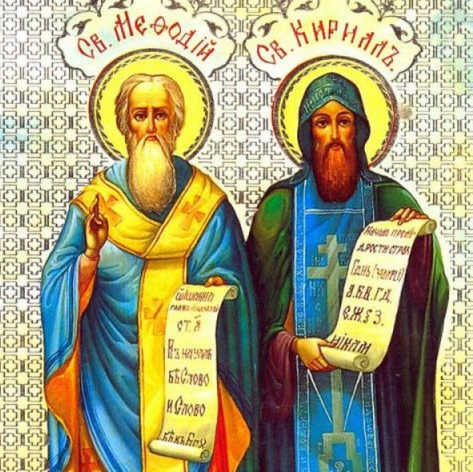 В начале 860-х гг. один из самых могущественных славянских государей — моравский князь РОСТИСЛАВ  попросил византийского императора МИХАИЛА III прислать ему христианских учителей. Подыскивая людей для моравской миссии, император и патриарх сразу вспомнили о КОНСТАНТИНЕ и МЕФОДИИ. Когда братьев попросили отправиться учителями в Моравию, они ответили согласием и тотчас приступили к работе над славянской азбукой. Вскоре азбука из 38 букв, на основе греческого скорописного письма, была составлена.
О ЖИЗНИ КИРИЛЛА и  МЕФОДИЯ
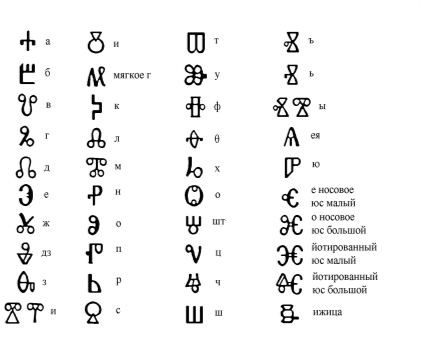 «…пойду с радостью, если у них есть буквы для их языка… Учить без азбуки и без книг все равно, что писать беседу на воде»
Святой Кирилл
С помощью брата МЕФОДИЯ , КИРИЛЛ  за 6 месяцев составил славянскую азбуку (т.н. глаголицу)  и перевел на славянский язык книги, без которых не могло совершаться Богослужение: 
Евангелие Апракос, 
Апостол, 
Псалтирь и избранные службы
О ЖИЗНИ КИРИЛЛА и  МЕФОДИЯ
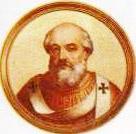 «Если же кто из учителей ваших дерзновенно начнет соблазнять вас, порицая книги на языке вашем, да будет отлучен пока не исправится. Такие люди суть волки, а не овцы…»
Андриан  II
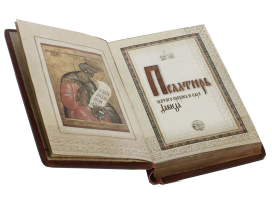 Папа Адриан II принял греческих миссионеров с большой торжественностью и без всяких колебаний поддержал все их начинания. В  868 г. Папа Римский Андриан II освятил переведенные братьями богослужебные книги, благословив проведение литургии на славянском языке
14 февраля 869 в возрасте 42 лет 
КИРИЛЛ  умирает в Риме
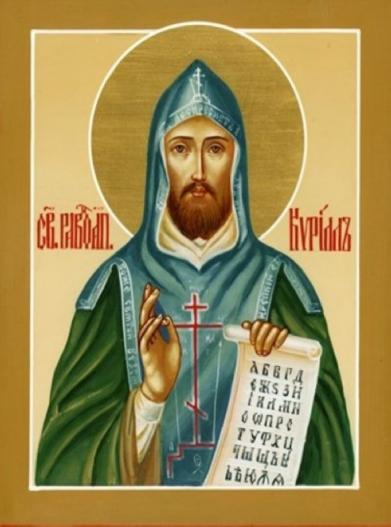 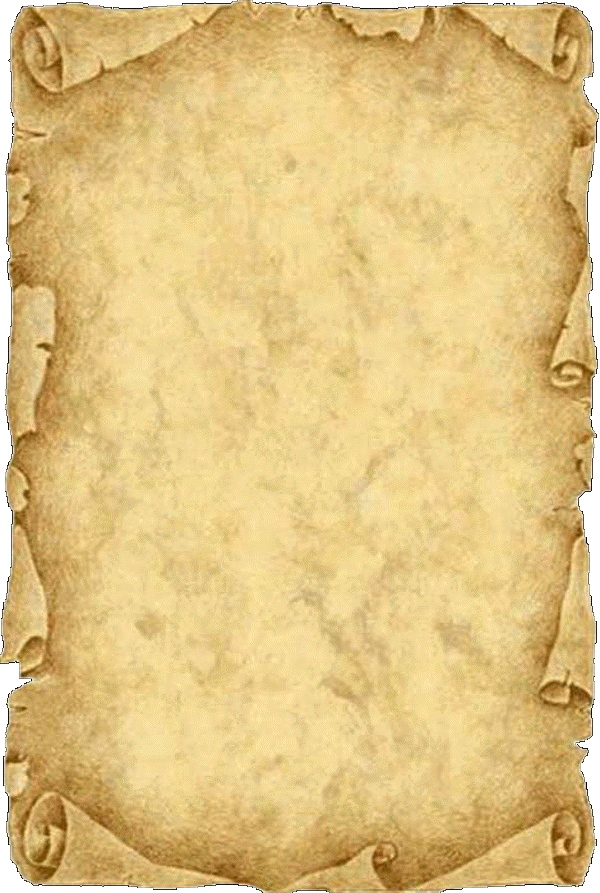 «Мы тянули с тобой, брат, одну борозду, как супруг волов, и вот, я падаю на гряде, кончаю жизнь свою. Я знаю, ты очень любишь свой родной Олимп. Смотри же, не покидай даже ради него наше служение…»
После смерти брата МЕФОДИЙ 
продолжает
 евангельскую проповедь среди славян
«Я не молчал из страха и всегда бодрствовал  на страже»
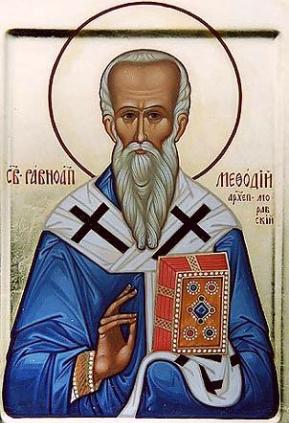 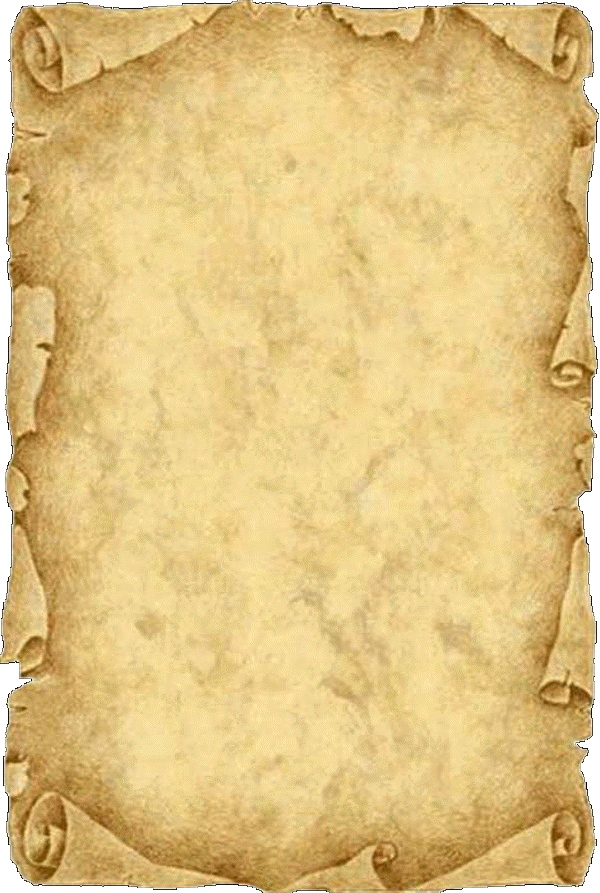 Благодаря деятельности  святого МЕФОДИЯ, и чехи, и поляки вступили в военный союз с Моравией, противостоящей влиянию немцев.
МЕФОДИЙ предсказал день своей смерти и скончался   
6 апреля 885 г.
КИРИЛЛ и МЕФОДИЙ 
причислены к лику святых
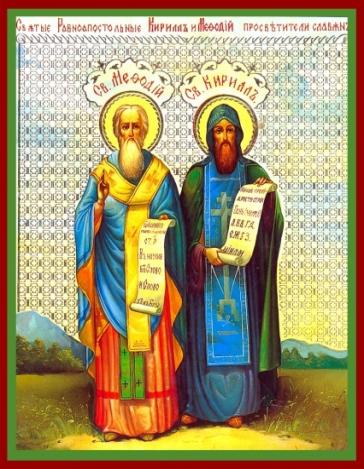 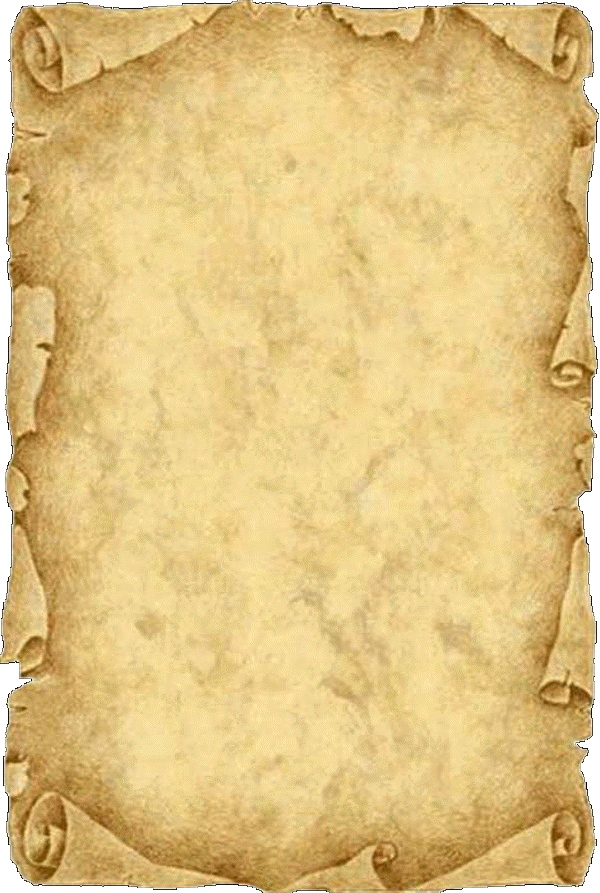 В Русской Православной Церкви  память святых равноапостольных просветителей славян чествуется с XI века 
Память каждого из св. братьев отмечается в дни их кончины:             
 Святой  равноапостольный  КИРИЛЛ – 
14 февраля (по ст. ст.)/27 февраля (по нов. ст.).             
 Святой  равноапостольный  МЕФОДИЙ – 
6 апреля (по ст. ст.)/19 апреля (по нов. ст.)                          
 Общая церковная память отмечается 
11 мая (по ст. ст.)/24 мая (по нов. ст.)
ИСТОКИ РУССКОЙ ПИСЬМЕННОСТИ
АЛФАВИТ:  АЛЬФА + ВИТА
АЗБУКА:    АЗ + БУКИ
славянские буквы:
греческие буквы:
АаВвГгДдЕеКкЛлМм
AaBbGgDdEeKkLlMm
Славянские азбуки: КИРИЛЛИЦА и ГЛАГОЛИЦА
ГЛАГОЛИЦА
КИРИЛЛИЦА
В 893 г. появилась КИРИЛЛИЦА, 
которая со временем вытеснила ГЛАГОЛИЦУ 
во всех славянских странах
КИРИЛЛ и МЕФОДИЙ «переложили»  звуки славянского языка на пергамент с помощью той ГЛАГОЛИЦЫ.
Начертания букв не сохранились
Церковно-славянский АЛФАВИТ
РУССКИЙ АЛФАВИТ
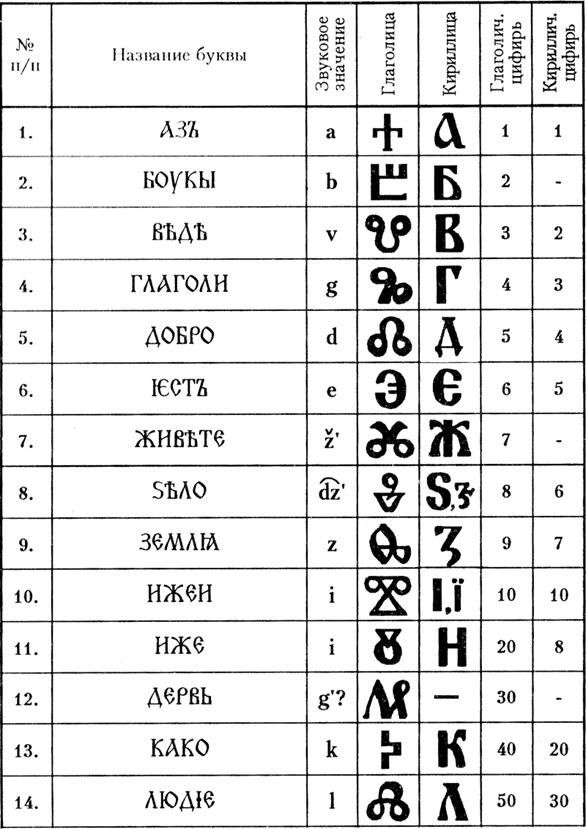 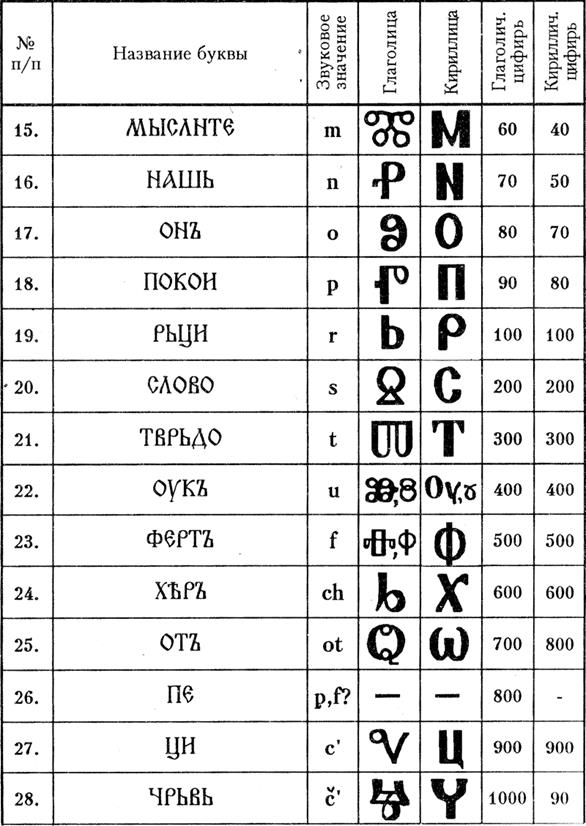 КИРИЛЛИЧЕСКОЕ ПИСЬМО
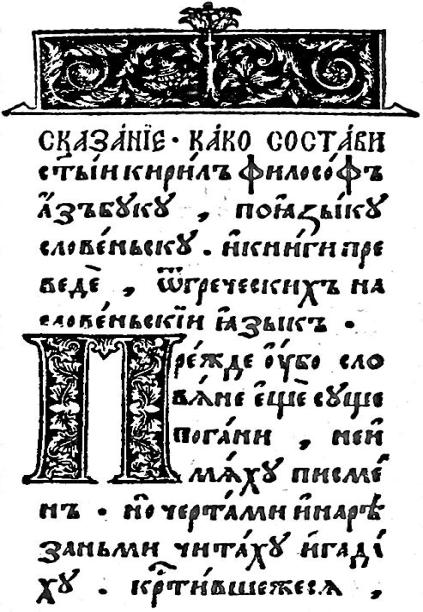 УСТАВ
Образцом для написания букв кириллицы послужили знаки греческого уставного алфавита
УСТАВ - это такое письмо, когда буквы пишутся прямо на одинаковом расстоянии друг от друга, без наклона - они как бы  «уставлены»
Древнейшая книга на Руси, написанная кириллицей, - Остромирово Евангелие - 1057 года
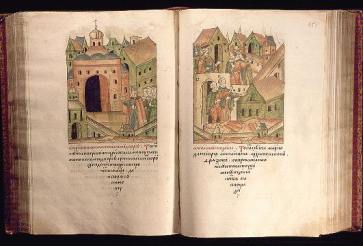 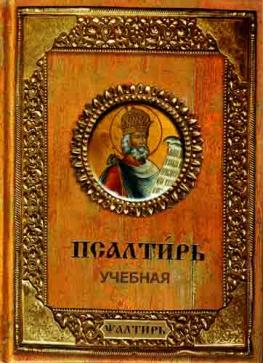 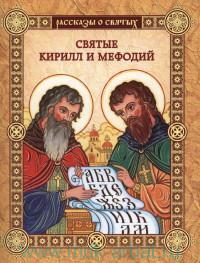 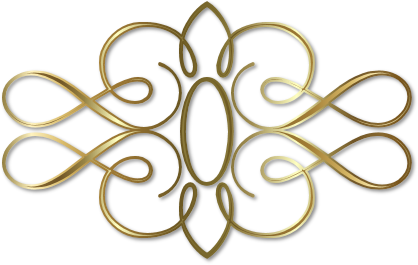 ПОЛУУСТАВ
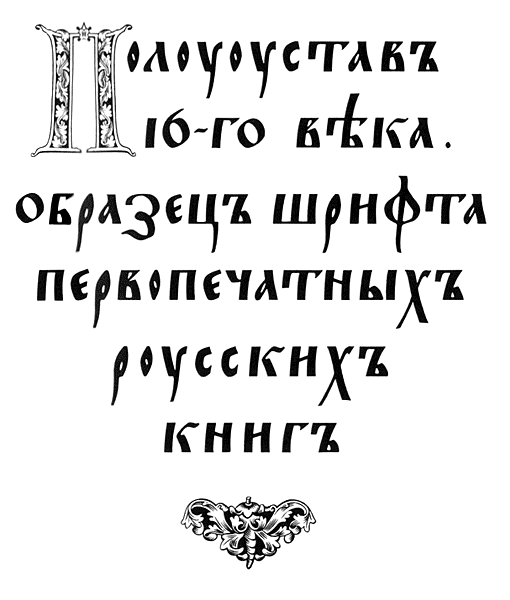 С середины XIV столетия получил распространение полуустав, который был менее красив, чем устав зато позволял писать быстрее.
Появился наклон в буквах, их геометричность не так заметна; перестало выдерживаться соотношение толстых и тонких линий; текст уже делился на слова
СКОРОПИСЬ
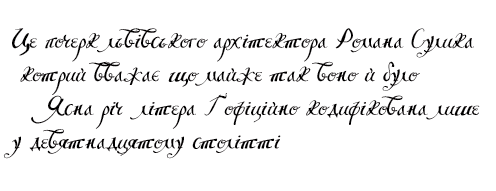 В XV веке полуустав уступает место СКОРОПИСИ
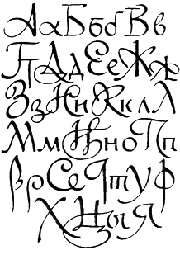 Рукописи написанные «скорым обычаем», отличает связное написание соседних букв, размашистость письма. В скорописи каждая буква имела множество вариантов написания. 
С развитием скорости появляются признаки индивидуального почерка
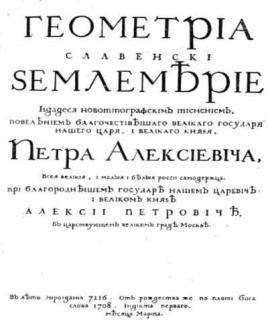 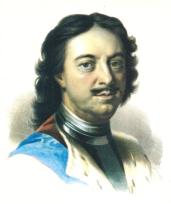 «Геометриа славенски землемерие» — первая книга, набранная гражданским шрифтом
Во времена Петра Великого были внесены изменения в начертания некоторых букв, а 11 букв были исключены из алфавита. 
Новый алфавит стал беднее по содержанию, но проще и более приспособлен к печатанию различных гражданских деловых бумаг. 
Он так и получил  название «гражданский»
«При Петре Великом, — шутливо писал М. Ломоносов, — не одни бояре и боярыни, но и буквы сбросили с себя широкие шубы (он имел в виду славянский старый шрифт) и нарядились в летние одежды». Под летними одеждами учёный подразумевал новую гражданскую азбуку.
ПЕТРОВСКАЯ РЕФОРМА
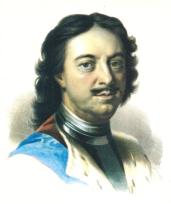 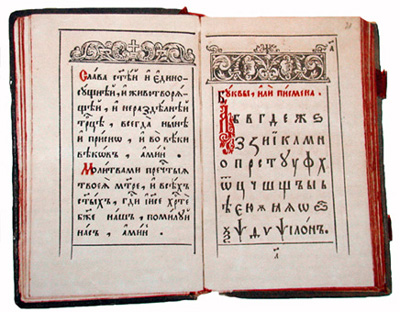 закрепил в алфавите букву Э, которая употреблялась на практике,
изъял дублетные буквы, т.е. там, где для обозначения одного звука были две буквы, оставил одну: из «зело» и «земля», обозначавших звук [з], оставил знак З «земля», 
из о «онъ» и «отъ» («омега») остался знак О «онъ», 
из букв «фита» и Ф «ферт» для обозначения [ф] остался «ферт»
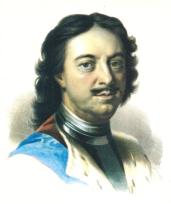 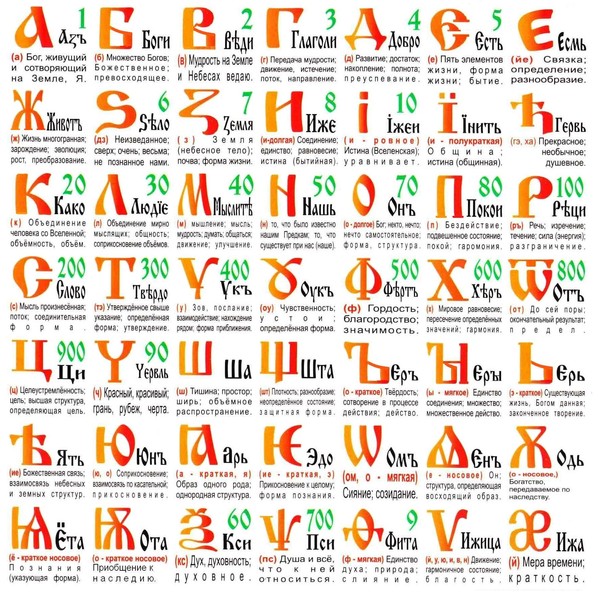 В 1708 г. были устранены буквы «кси» и «пси», имевшие фонетическое значение [кс] и [пс] соответственно и весьма редко употребляемые в словах греческого происхождения (ения – Ксения, алом – псалом),
также исчезла буква «ижица», обозначавшая [и] в некоторых заимствованных словах; 
однако в 1710 году «ижица» вернулась на свое место – последняя буква старого алфавита – и дожила до 1918 года.
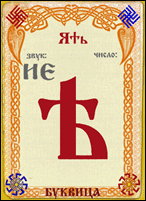 В 1918 году была проведена новая реформа алфавита, и кириллица потеряла еще четыре буквы: 
ять, и(i), ижицу, фиту
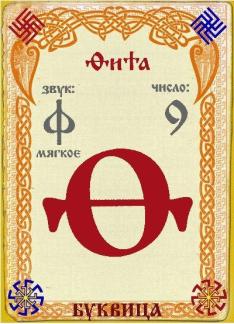 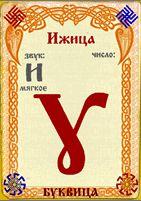 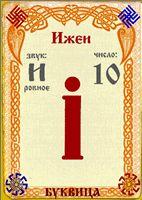 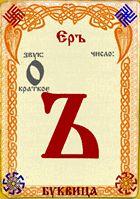 А про меня языковедСказал:  «Не буква — дармоед! Она не означает звука,А лодыри — не для науки!»И после ряда строгих мерИз языка исчезла Ъ (ер).Теперь я в качестве ином,Работы — небольшой объём.Я ею вправду не загружен,Но рад, что изредка, да нужен,Знаком я только с Е, Ё, Я, Ю,С приставкой — я за ней стою.И без меня вам — ну никак!Теперь зовусь я — Ъ (твёрдый знак)!
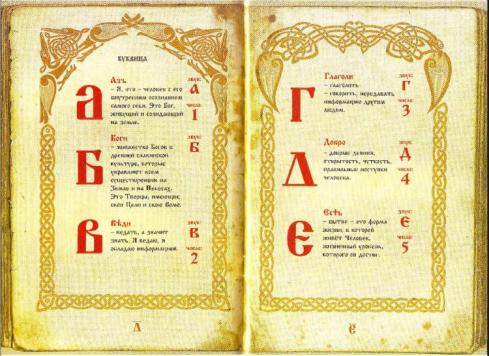 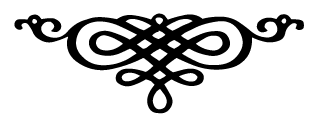 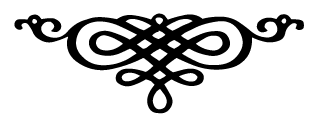